Открытый урокпо учебной практике«Приготовление блюд из домашней птицы
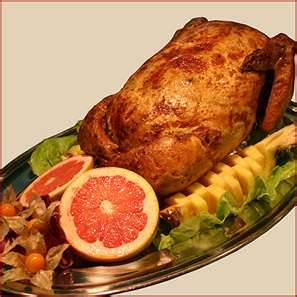 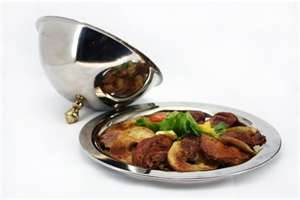 Мастер по учебной практике
Овсянникова Н.Е.
Цель урока: 
Научиться правильно обрабатывать птицу, подготавливать полуфабрикаты и приготавливать, согласно сборника рецептур,  простые жареные блюда из птицы, соблюдая технологический процесс приготовления, соблюдая  СТН и ТБ, правильно  порционировать готовые блюда, соблюдая нормы отпуска, температуру подачи в соответствии с  требованиями к качеству и хранению готовых блюд; красиво и эстетично оформлять и подавать блюда. Формировать профессиональные и  личностные качества при работе в бригаде: творческий подход и ответственное отношение к профессии, активность и самостоятельность.
Значение блюд из птицы в питании
Многие любители мяса  отдают предпочтение курице, из-за наличия в ней белого мяса, которое является очень вкусным, низкокалорийным и питательным. Многие считают, что полезность мяса зависит и от качества его приготовления.  
Ассортимент блюд из мяса птиц очень разнообразен: многочисленные бульоны, филе, котлеты, отбивные, шашлык, гарниры, которые прекрасно сочетаются со многими видами продуктов, - это помогает  разнообразить   повседневный рацион, придает  блюдам превосходный вид и отличный вкус.
Мясо курицы, как и многих других видов домашней  птицы, пользуется большой популярностью не только в России и европейских странах.
Приготовить блюда из курицы можно по множеству рецептов, среди которых только традиционные русские технологии можно считать сотнями. Жареное и вареное, тушеное и запеченное, на решетке и в шашлыках мясо станет неизменным украшением стола, отличным основным блюдом, к которому подойдет множество гарниров и напитков.
Способы приготовленияКурица гриль
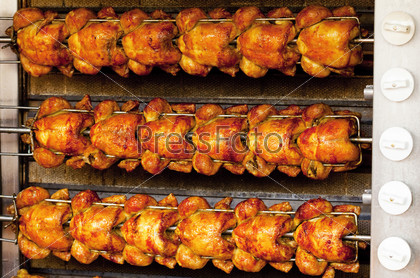 Порционные блюда из птицы
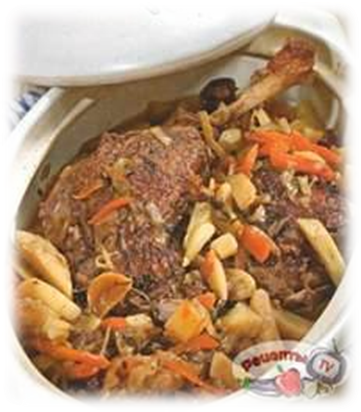 Запеченные блюда из птицы
Мелкокусковые блюда из птицы
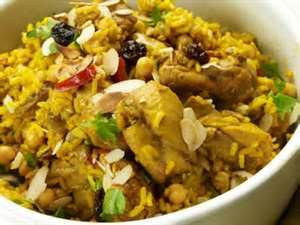 Фаршированная птица
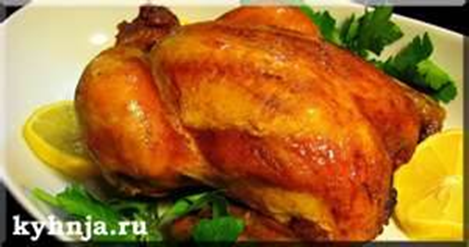 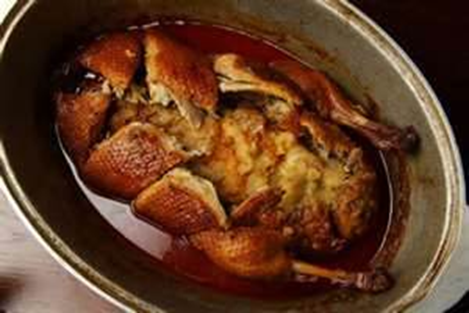